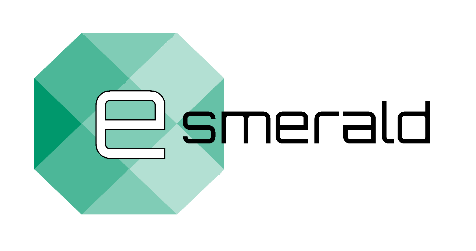 “Enhancing SMEs’ Resilience After Lock Down”
STATE AID TO CO-FINANCE THE JOBS
 By: Cracow University of Economics
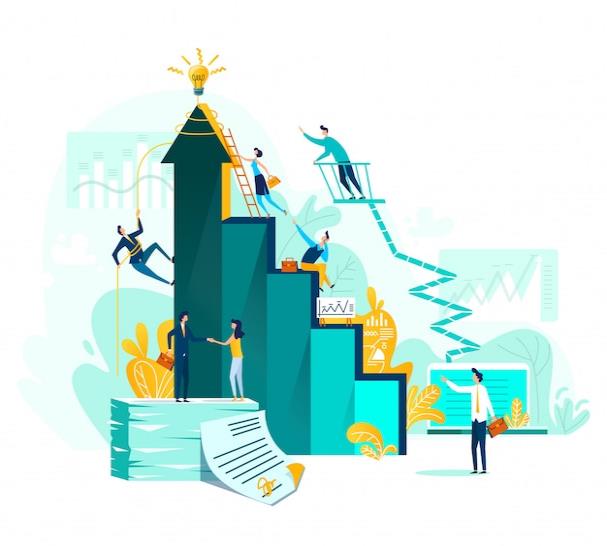 OBJECTIVES AND GOALS
At the end of this module you will be able to:
Objective 1: Know about 
government crisis support mechanisms
Objective 2: Identify the anti-crisis 
Instruments suitable for your enterprise
Objective 3: Succesfully use anti-crisis 
instruments
INDEX
Unit 1: STATE AID TO CO-FINANCE THE JOBS
What is State-aid
Differences between State-aid, subsidies and loans
Anti-crisis shields and other mechanisms
Maintenance of jobs 
Relief mechanisms 
Benefits and challenges
UNIT 1: STATE AID TO CO-FINANCE THE JOBS
SECTION 1.1.: SUPPORT SCHEMES
State-aid, subsidies and loans
Anti-crisis shields
Maintenance of jobs
Other mechanisms
Relief mechanisms
UNIT 1: STATE AID TO CO-FINANCE THE JOBS
SECTION 1.1.: STATE AID
State aid is aid granted by the state or from state sources, which infringes or threatens to distort competition by favoring certain enterprises or the production of certain products.

State aid may be granted in particular in the form of:
• subsidies and tax credits;
• capital and investment subsidies;
• the so-called "Soft lending" (preferential and conditionally redeemable loans, deferral and payment in installments);
• sureties and guarantees.

The entities granting aid should be understood as public administration bodies and other entities that are authorized to provide aid, including a public entrepreneur. Assistance is most often provided as a result of making a decision or signing a contract.
Source: https://www.sejm.gov.pl/sejm8.nsf/BASLeksykon.xsp?id=6C69A9C632BBC917C1257A59003DD1CF&litera=P
UNIT 1: STATE AID TO CO-FINANCE THE JOBS
SECTION 1.1.: STATE AID
Source: https://ec.europa.eu/commission/presscorner/detail/en/STATEMENT_22_2980
UNIT 1: STATE AID TO CO-FINANCE THE JOBS
SECTION 1.1.: STATE AID
Attention:
In light of the improvement in the sanitary crisis in Europe and the gradual lifting of the related restrictive measures, the European Commission, in line with its declaration of 12 May 2022, did not extend the validity of  Temporary Framework beyond the current date of application, i.e. 30 June 2022.


Information on all aid programs notified to the European Commission, EC decisions approving aid, legal acts and explanations related to public aid granted to entrepreneurs who have suffered as a result of COVID-19 can be found here:

https://ec.europa.eu/competition-policy/state-aid/coronavirus_en
UNIT 1: STATE AID TO CO-FINANCE THE JOBS
SECTION 1.2.: USING ANTI-CRISIS INSTRUMENTS
Information
Application
Learning about available instruments
Preparing successful application
Problems
Eligibility
Final stage
Identifying threats 
and needs
Conditions and requirements
Reckoning and reporting
UNIT 1: STATE AID TO CO-FINANCE THE JOBS
SECTION 1.2.: USING ANTI-CRISIS INSTRUMENTS
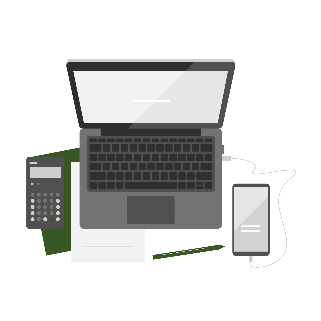 „Every great achievement begins with a decision to try” 


When applying for government aid the key is:

 to define the purpose and needs of the enterprise. 

So think about what is needed to achieve the goal:
 what fixed assets need to be purchased, 
what technological problems to solve, 
what personal resources to obtain?
UNIT 1: STATE AID TO CO-FINANCE THE JOBS
SECTION 1.2.: USING ANTI-CRISIS INSTRUMENTS
State subsidies are only obtainable 
if you know:
W
A
C
D
How to prepare the required documentation
What exactly to write  in the application
Where to apply
UNIT 1: STATE AID TO CO-FINANCE THE JOBS
SECTION 1.3.: THE CONCEPT OF AN ENTERPRISE
Can you determine the status of your company?
Do you know the status of your company?
Are you SME or microenterprise?
Correct determination of the amount of co-financing (based on the SME status of the enterprise) is an important formal condition and has an impact on the possibility of receiving a subsidy.
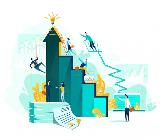 UNIT 1: STATE AID TO CO-FINANCE THE JOBS
SECTION 1.3.: THE CONCEPT OF AN ENTERPRISE
The concept of an enterprise

The well-established jurisprudence of the CJEU shows that
 for the purposes of EU competition rules  an enterprise is any entity that carries out an economic activity independently its legal form and method of financing and that all entities that are controlled (legally or de facto) by the same entity should be treated as a single enterprise. 

Source: https://ec.europa.eu/competition/state_aid/what_is_new/maritime_transport_overview_sa_rules_during_coronavirus.pdf
UNIT 1: STATE AID TO CO-FINANCE THE JOBS
SECTION 1.4.: THE SIZE OF THE ENTERPRISE
The size of the enterprise

The size of the enterprise is influenced not only by the number of employees, but also by the annual turnover or the annual balance sheet of the enterprise as well as links with other entities (personal, capital, organizational, economic).
Source: https://ec.europa.eu/competition/state_aid/what_is_new/maritime_transport_overview_sa_rules_during_coronavirus.pdf
UNIT 1: STATE AID TO CO-FINANCE THE JOBS
SECTION 1.5.: CUMULATION OF AID
Cumulation of aid


Before submitting an application for state aid, the entrepreneur should get acquainted 
with the general rules of aid accumulation, because the Temporary Framework  defines its maximum values ​​that can be used by an enterprise within individual sections (types of aid).

Source: https://ec.europa.eu/competition/state_aid/what_is_new/maritime_transport_overview_sa_rules_during_coronavirus.pdf
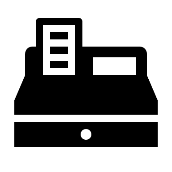 UNIT 1: STATE AID TO CO-FINANCE THE JOBS
SECTION 1.6.: HOW DO I GET STATE AID ?
UNIT 1: STATE AID TO CO-FINANCE THE JOBS
SECTION 1.7.: THE CONDITIONS
The conditions
The conditions that must be met in order to benefit from the support differ depending on the country - the basic premise is, however usually the need to suspend activities or reduce it to a significant extent (which is usually measured by a decrease in turnover by specified percentage). The design of subsidy programs varies in some countries the programs are rather of a horizontal nature and many governments offer subsidy support dedicated to entities from selected sectors. 

Source: Nicolaides, P. (2020a). Application of Article 107(2)(b) TFUE to Covid-19 Measures: State Aid to Make Good the Damage Caused by an Exceptional Occurance. Journal of European Competition Law & Practise, 11(5–6). http://doi.org/10.1093/jeclap/lpaa026
UNIT 1: STATE AID TO CO-FINANCE THE JOBS
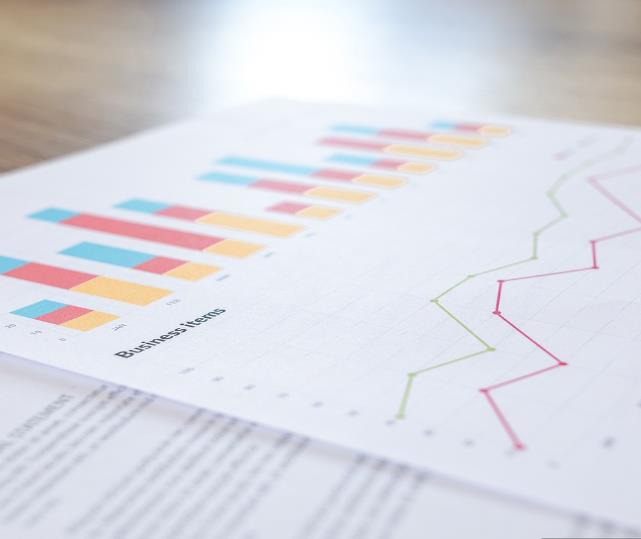 SECTION 1.8.: FINAL STAGE
Final stage
What is the nature of the chosen supporting mechanism? Is in refundable or non-refundable?
Is there any final report required? What must be shown in the report?
Was there any information obligation?
UNIT 1: STATE AID TO CO-FINANCE THE JOBS
SECTION 1.9.: ANTI-CRISIS SHIELDS
First anti-crisis shield
Second anti-crisis shield
First lockdown and first state-aids 
Changes in anti-crisis mechanisms
UNIT 1: STATE AID TO CO-FINANCE THE JOBS
SECTION 1.10.: ANTI-CRISIS SHIELDS SOLUTIONS
UNIT 1: STATE AID TO CO-FINANCE THE JOBS
SECTION 1.11.: SOLUTIONS IN THE FIELD OF TAX POLICY
Solutions in the field of tax policy

In order to counteract the effects of COVID-19, a very wide range of solutions in the field of tax policy was applied. For example, we can indicate:

temporary exemptions from the obligation to settle certain tax liabilities, by
lowering tax rates;
shifting all possible maturities of liabilities;
accelerating the refund of overpaid taxes; flexibility - many countries have offered
tax payers a wide freedom to choose the method and time of settlement
UNIT 1: STATE AID TO CO-FINANCE THE JOBS
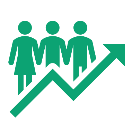 SECTION 1.12.: LABOR MARKET SUPPORT INSTRUMENTS
Labor market support instruments that help to sustain employment or subsidize wages. Solutions whereby governments finance part of people's salaries are popular part-time workers or compensate for the employee costs incurred in connection with the layoffs medical (e.g. Italy). Some countries rely on pre-existing programs in this regard (Spain expanded the ERTE program, Italy relies on the Cassa Integrazione fund). Such aid measures generally support directly entrepreneurs, but their final beneficiaries are, of course, employees. The state usually only compensates part of it remuneration for a specified period and up to a specified amount.

Equally popular are solutions consisting in exemptions from the obligation to pay advances for income tax and social security contributions, sometimes they take the form of deferring the maturity of tax liabilities or lowering the applicable rates. Solutions of this type have been used by, among others Spain, Italy. Various types of subsidies for working parents who have to close their schools are also popular arrange care for their children.

Source: https://www.bgk.pl/files/public/Pliki/Analizy_ekonomiczne/raport_BGK_narzedzia_pomocowe_COVID_styczen2021.pdf
UNIT 1: STATE AID TO CO-FINANCE THE JOBS
SECTION 1.13.: ANTI-CRISIS SOLUTIONS
UNIT 1: STATE AID TO CO-FINANCE THE JOBS
SECTION 1.14.: MAINTENANCE OF JOBS
UNIT 1: STATE AID TO CO-FINANCE THE JOBS
SECTION 1.15.: EVALUATION OF THE SUPPORT MECHANISMS
3. The amount of the funding of renumeration was depended on:
a.- the amount of the decrease in economic turnover
b.- the amount of infected workers
c.- the amount of redundancies due to the crisis
Assessment test:
4. 4.Key measures to support MSMEs’ liquidity include
a.- facilitating bankruptcy procedures
b.- social insurance exemptions, wage subsidies or guarantee schemes
c.- tax reduction
The anti-crisis shields was available for:
a.- medium &large
b.- micro & small
c.-all entrepreneurs
2. As part of state aid, it was possible to apply for:
a.- benefits for the protection of workplaces
b.- the payment of subsidies from the Guaranteed Employee Benefits Fund’s
c.- all of them
5. Another solution provided for by the anti-crisis act was
a.- introducing restrictions on flexible working hours
b.- preventing employees from taking their leaves
c.-to grant employers the option of sending employees on overdue holidays
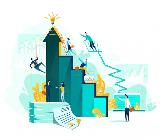 3. The amount of the funding of renumeration was depended on:
a.- the amount of the decrease in economic turnover
b.- the amount of infected workers
c.- the amount of redundancies due to the crisis
Assessment test:
4. 4.Key measures to support MSMEs’ liquidity include
a.- facilitating bankruptcy procedures
b.- social insurance exemptions, wage subsidies or guarantee schemes
c.- tax reduction
The anti-crisis shields was available for:
a.- medium &large
b.- micro & small
c.-all entrepreneurs
2. As part of state aid, it was possible to apply for:
a.- benefits for the protection of workplaces
b.- the payment of subsidies from the Guaranteed Employee Benefits Fund’s
c.- all of them
5. Another solution provided for by the anti-crisis act was
a.- introducing restrictions on flexible working hours
b.- preventing employees from taking their leaves
c.-to grant employers the option of sending employees on overdue holidays
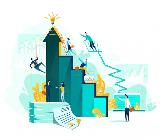 Key takeaways:
The anti-crisis shields covered changes from various areas of the economic system
The anti-crisis shields included direct state-aid as well as a number of indirect solutions (e.g. tax reliefs)
The anti-crisis shields included detailed changes in various areas of the law
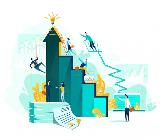 The anti-crisis shields were subject to frequent changes and required adaptation to the rapidly changing reality
Sources:

Coronavirus (COVID-19): SME Policy Responses, OECD, updated 15 July 2020. 

OECD SME and Entrepreneurship Outlook 2021. 

Dębkowska, K., Kłosiewicz-Górecka, U., Szymańska, A., Ważniewski, P., Zybertowicz, K. (2021), Tarcza Antykryzysowa... Koło ratunkowe dla firm i gospodarki?, Gniazdowski, M., Kubisiak, A., Kutwa, K., Rybacki, J. (współpr.), Polski Instytut Ekonomiczny, Warszawa. 

Buendia, J.L. i Dovalo, A. (2020). State Aid Versus COVID-19. The Commission Adopts a Temporary Framework. European State Aid Law Quarterly, 19(1).

Nicolaides, P. (2020a). Application of Article 107(2)(b) TFUE to Covid-19 Measures: State Aid to Make Good the Damage Caused by an Exceptional Occurance. Journal of European Competition Law & Practise, 11(5–6). http://doi.org/10.1093/jeclap/lpaa026
Thank-you!